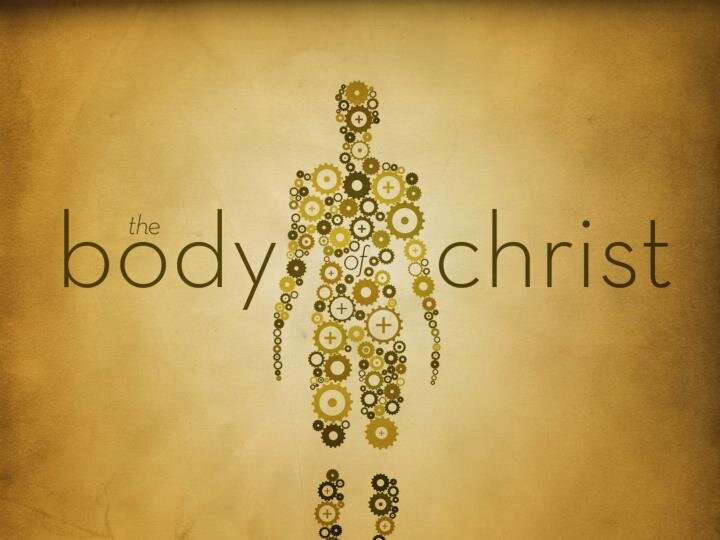 Remaining Part of the Faith
Matthew 16:15-18
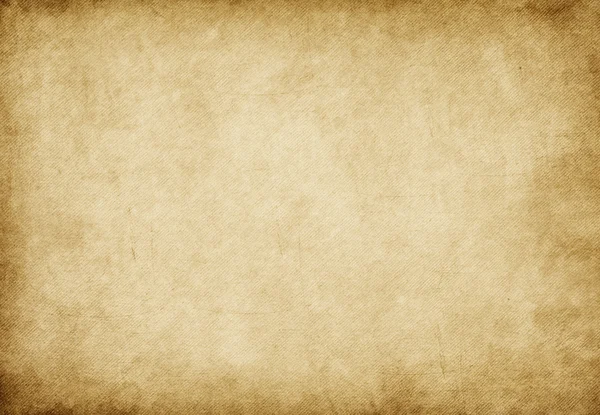 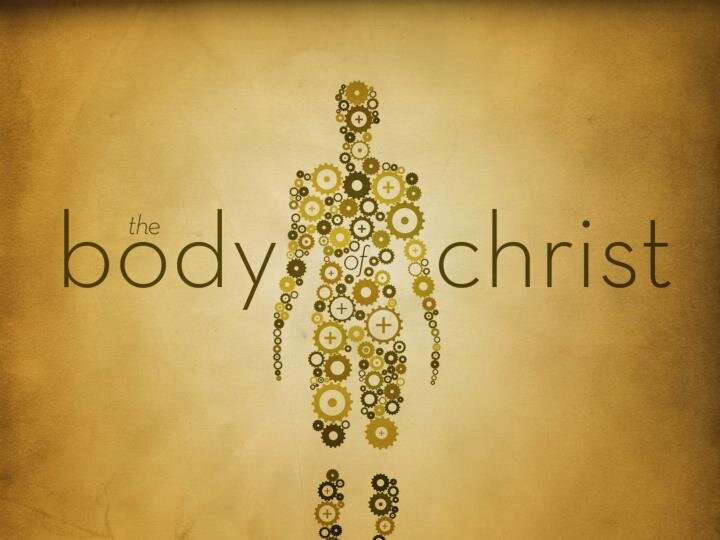 The Identity of the Faith
Correct guidelines that lead can to false beliefs (John 13:34-35/ 1 Corinthians 1:10-17)

There is no room for false beliefs (Ephesians 4:4-6)
-One body? One Faith? Many have disagreed with the simple teachings of the bible (Acts 2)

A consistent and coherant message guides the church (1 Corinthians 4:15-17/ Ephesians 3:3-5)
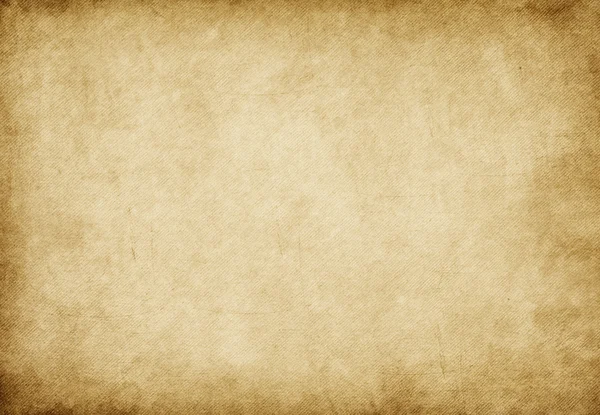 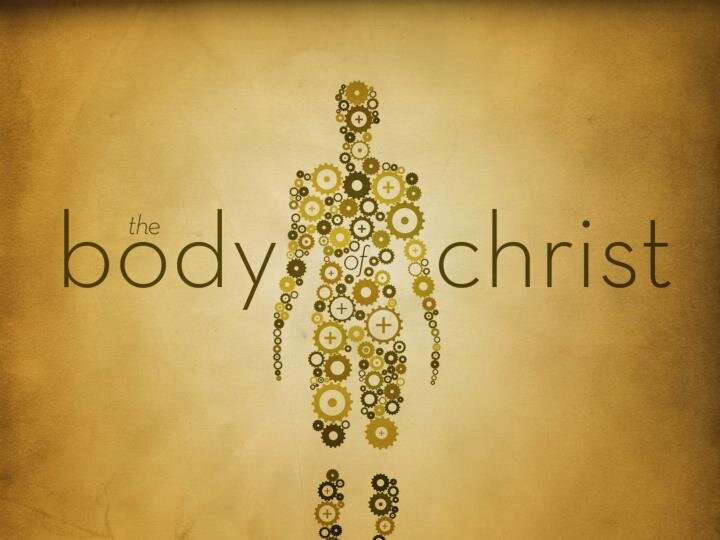 Threats to the Faith
It is worthwhile to ask questions regarding “sound” doctrine (1 Timothy 6:3-4)
	- Giving doctrines titles can prove to be helpful (Galatians 2/ Revelation 2)

It’s possible to stray (1 Timothy 4, 6)

Preaching or practicing that which strays results in damnation (Galatians 1)